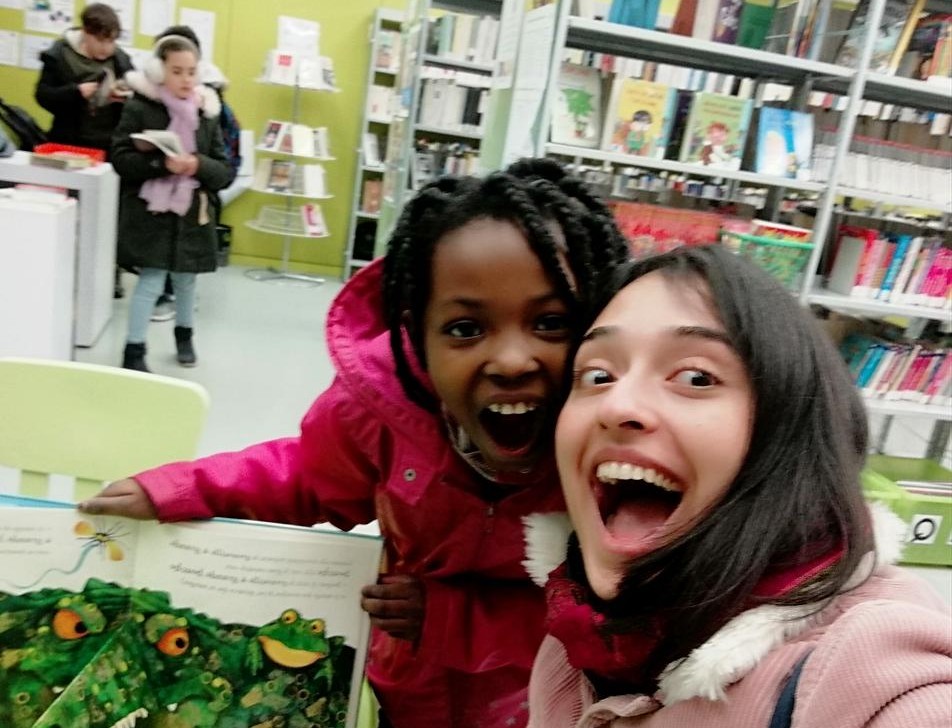 Les engagés de  l’Afev,  partenaires des  bibliothèques  acteurs de  l’inclusion  numérique
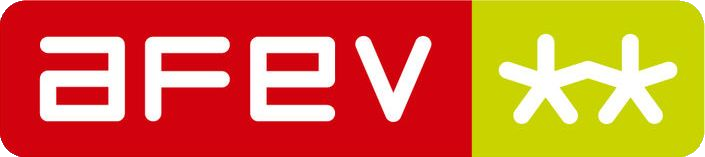 LES CHIFFRES CLÉS DE L’AFEV
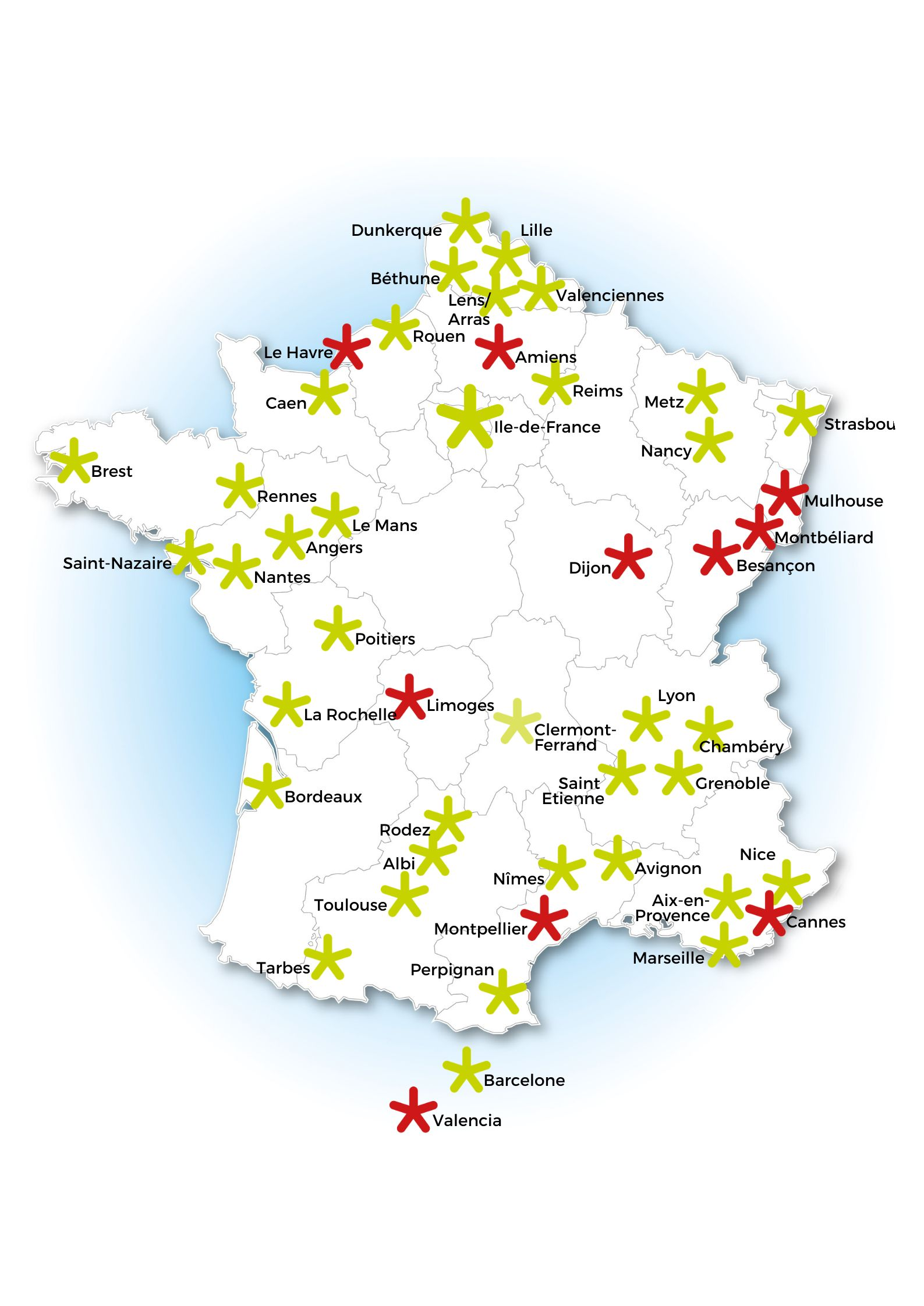 51 pôles
350 quartiers prioritaires
270 salariés
2020-2021
9400 jeunes mentorés dont 1500 enfants  accompagnés individuellement vers la  lecture
200 volontaires “ambassadeurs du livre” en  France
25	000	enfants	accompagnés  collectivement vers la lecture

une 30aine de	volontaires EMI	sur une  20aine de bibliothèques / médiathèques
L'ACCOMPAGNEMENT VERS LA LECTURE
Les inégalités scolaires apparaissent avant même l’âge de la scolarité obligatoire. Ainsi, à l’entrée en  cours préparatoire, d’importantes disparités existent déjà sur les capacités à s’inscrire dans un processus  d’apprentissage : maîtrise du langage, rapport au livre…

Pour autant, la petite enfance est le moment où les enfants manifestent, quel que soit leur milieu  social, une curiosité et une appétence sans pareil à l’égard des livres et autres objets culturels, quand  ceux-ci leur sont accessibles.
Forte de ce constat, l’Afev a élaboré un mentorat spéciﬁque auprès des enfants les plus menacés  d’exclusion culturelle au moment où ils font leur entrée dans l’écrit.

L’accompagnement vers la lecture (AVL) concerne les enfants de dernière année de maternelle, repérés  par les enseignants, en potentielle fragilité face à l’écrit. L’action se poursuit, tant que faire se peut, en CP.  Elle se déroule hors temps scolaire, à raison de 2h hebdomadaires. L'accompagnement est mené par un  étudiant bénévole au domicile de l'enfant ou dans une bibliothèque, le cas échéant en lien étroit avec sa  famille.
L'ACCOMPAGNEMENT VERS LA LECTURE
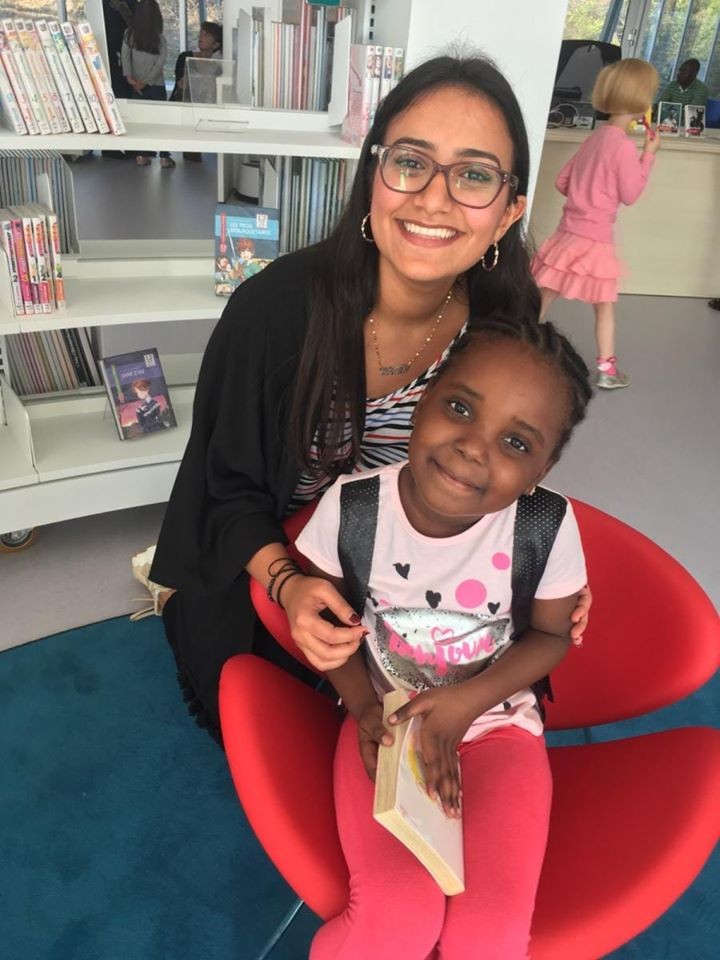 " Lorsque nous sommes allées à la bibliothèque pour la  première fois, la petite ﬁlle que j'accompagne était  tellement heureuse de sortir qu'elle sautait réellement de  joie, me tirait pour y arriver plus rapidement et ne voulait  plus partir alors que nous y étions déjà depuis plus de  deux heures et que l'établissement allait fermer. Depuis  elle me demande si on peut y retourner à chaque fois  que je vais la voir ! "
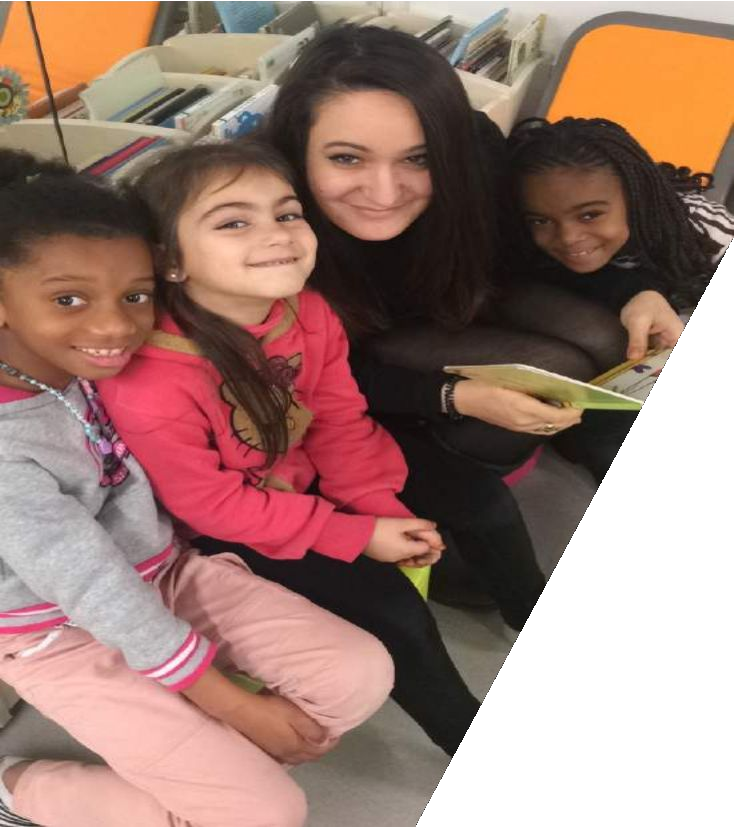 LES VOLONTAIRES AU SERVICE DE LA  LECTURE POUR TOUS
En     complémentarité	avec l’action individualisée  d’accompagnement vers la lecture, nous continuons de développer  les « résidences » de jeunes en service civique en école  maternelle et élémentaire, autour des bibliothèques centres  documentaires (BCD). Il s‘agit pour l’Afev de favoriser le rapport au  livre et à la lecture plaisir pour les enfants tant en milieu familial  que scolaire.

Ces « ambassadeurs du livre » (ADL) prennent des formes  différentes, allant de volontaires très intégrés à la vie des  établissements (présents 24h par semaine au sein de l’ensemble  des écoles sur les temps scolaires et périscolaires à Lyon) à des  jeunes impliqués environ 10h par semaine autour d’ateliers dans les  BCD ou autres projets collectifs autour du livre, sur des temps de  pause méridienne.
LES VOLONTAIRES AU SERVICE DE  L’EDUCATION
AUX MÉDIAS ET À L’INFORMATION
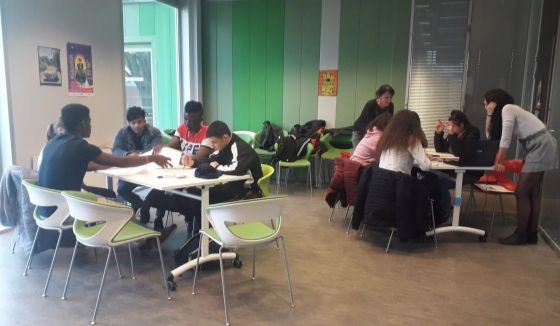 Volontaires en Résidence
Des volontaires en Service Civique
10 à 20h par semaine dans un établissement de l’  éducation prioritaire ou une bibliothèque

Afev :  recrutement, formation, accompagnement

Volontaires en Résidence pour l’EMI
2018 : plan d'Éducation aux Médias et à l’Information

2019 : intégration de l’Afev dans ce plan en accueillant des  volontaires en résidence en bibliothèque sur des missions d’EMI
5	pôles	de	l’Afev	:	Lyon,  Toulouse, Dunkerque, Nancy et  Perpignan

30	aine	de	volontaires		en  résidence			dans	20  bibliothèques /médiathèques
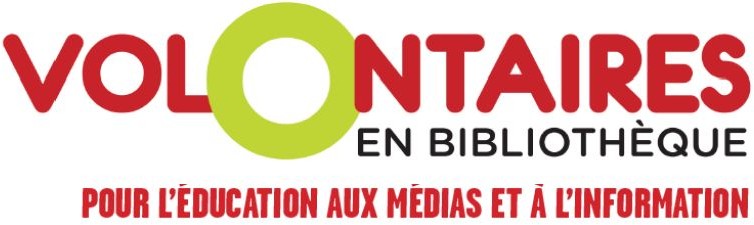 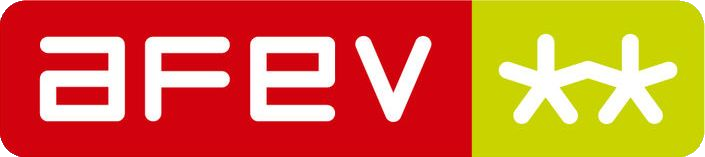 LA FORMATION DES	VOLONTAIRES AU SERVICE DE L’EDUCATION  AUX MÉDIAS ET À L’INFORMATION
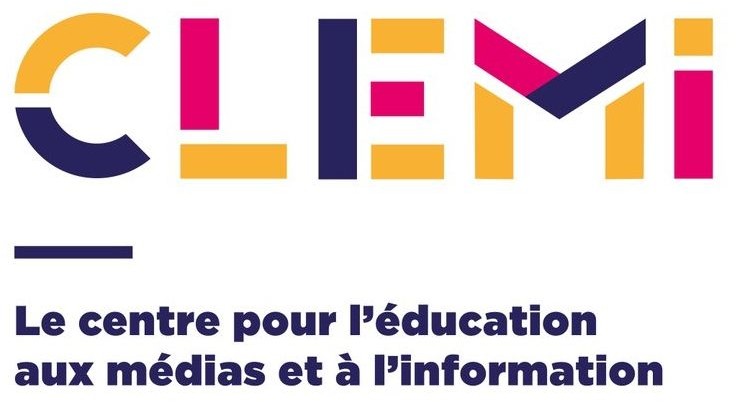 Entre 2 et 4 semaines de formation initiale
des volontaires
Partenaires :
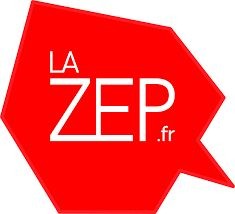 Les thématiques des formations :

L’Afev et leur mission de volontariat
L’EMI, ses enjeux, les réseaux sociaux, les  médias…
Construction d’ateliers
Méthodologie de projets
Découverte de ressources, de jeux autour de  l’EMI
Découverte de la bibliothèque/médiathèque
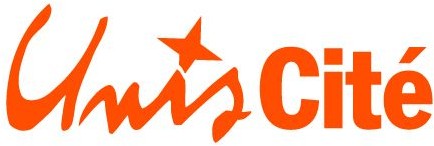 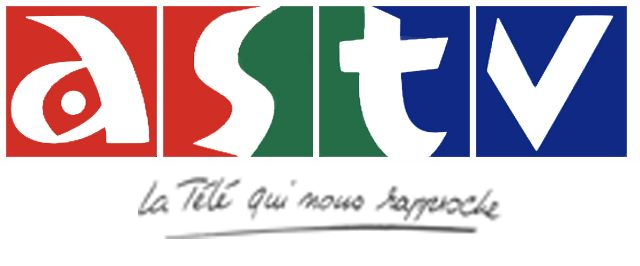 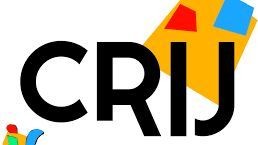 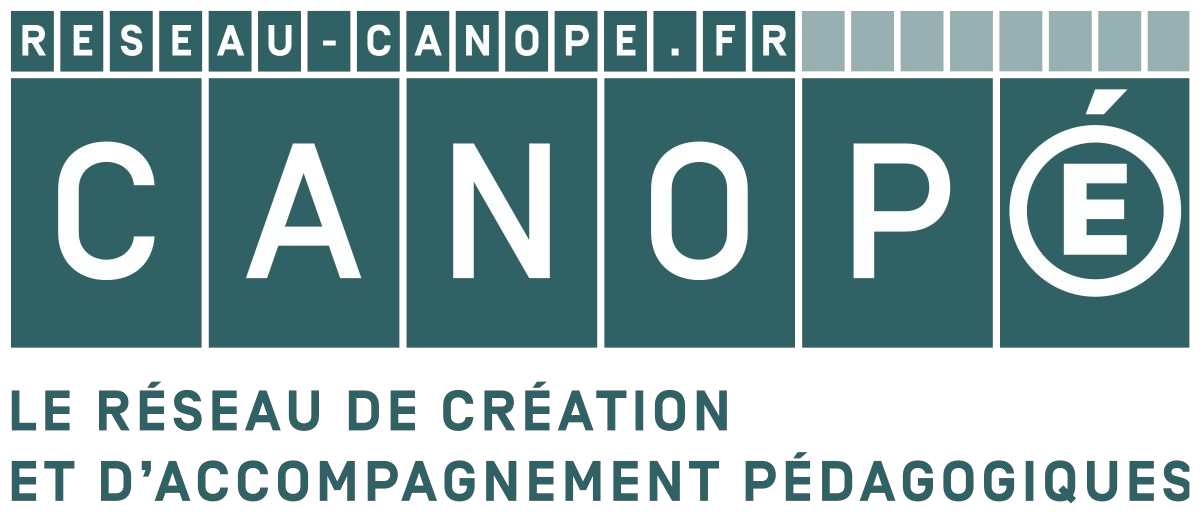 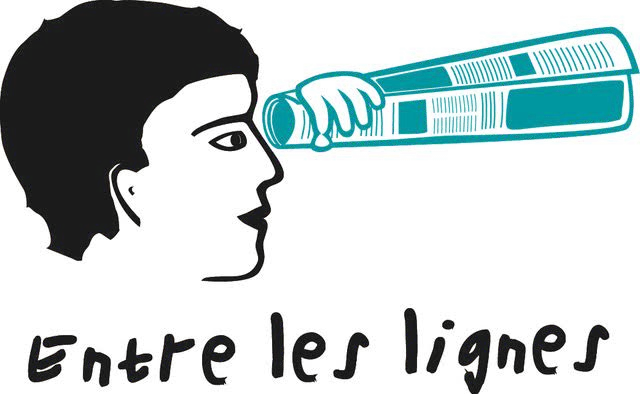 ...
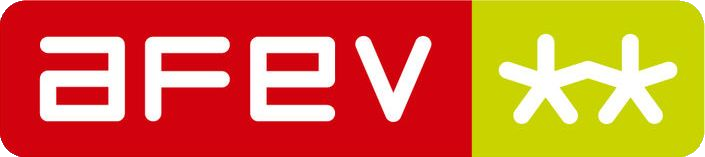 Actions à distance avec les bibliothèques
FOCUS SUR :

Participation	à	la	programmation	en	ligne  bibliothèque à Toulouse via la réalisation de vidéos
de	la
L’Afev et les bibliothèques ont  proposé d’autres types d’actions  aux volontaires.

→ Ateliers autour de l’EMI en  visioconférence
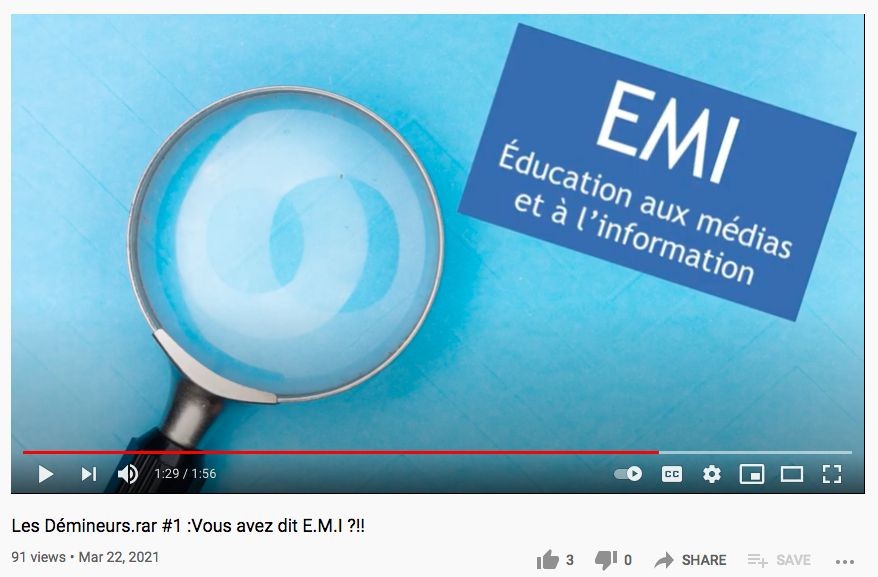 →   Réalisation de vidéos, de podcasts

→  Écriture d’articles pour le blog de  la bibliothèque

...
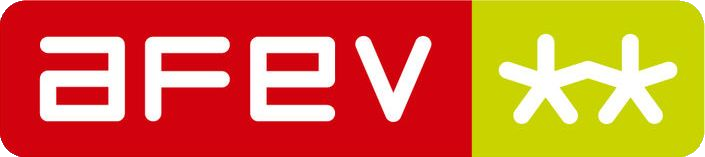 Ateliers à la bibliothèque
FOCUS SUR :

La semaine de la presse à la B!B de Dunkerque

Certaines bibliothèques ont pu  accueillir des groupes d’élèves d’  établissements scolaires de la ville,
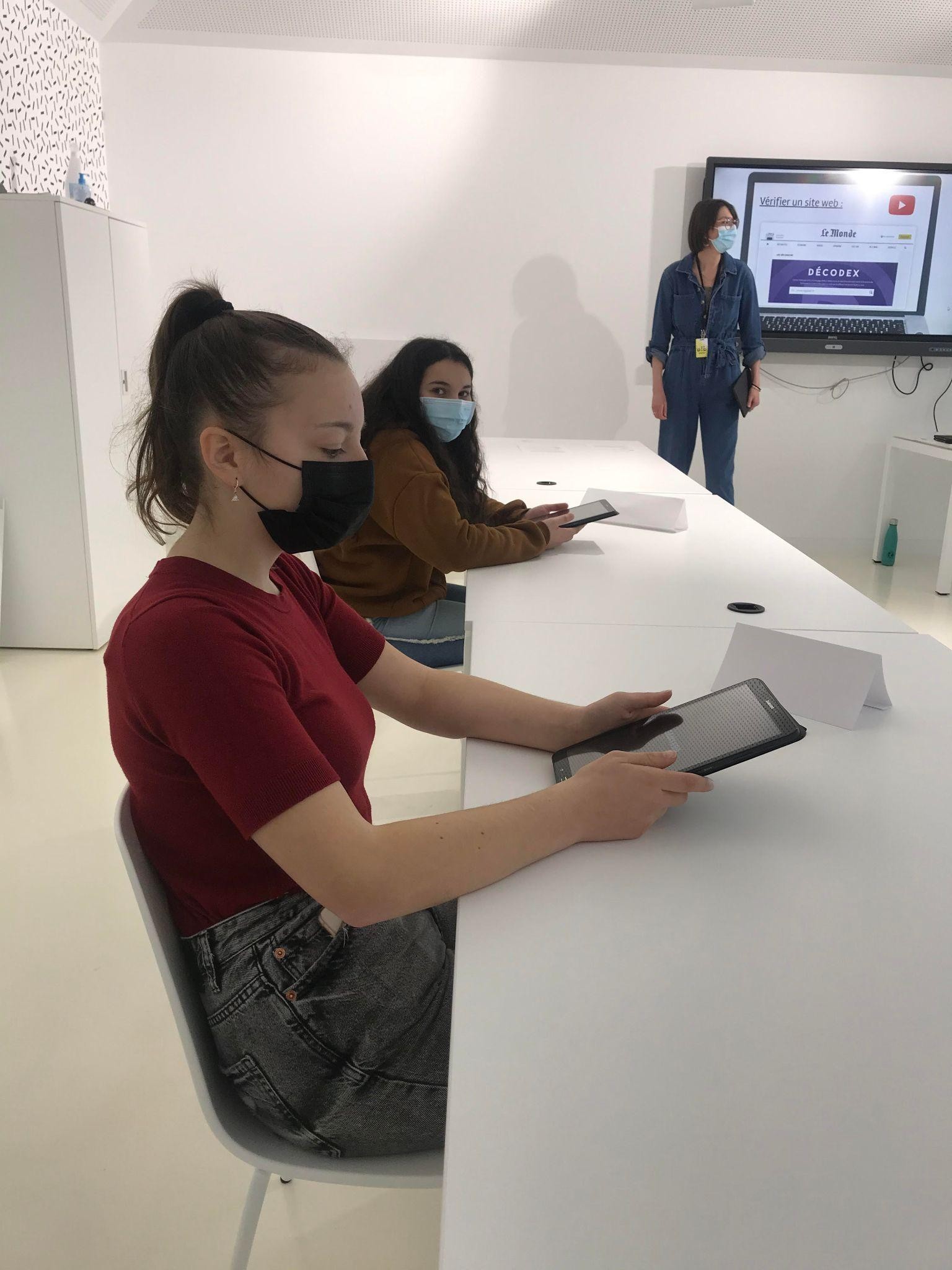 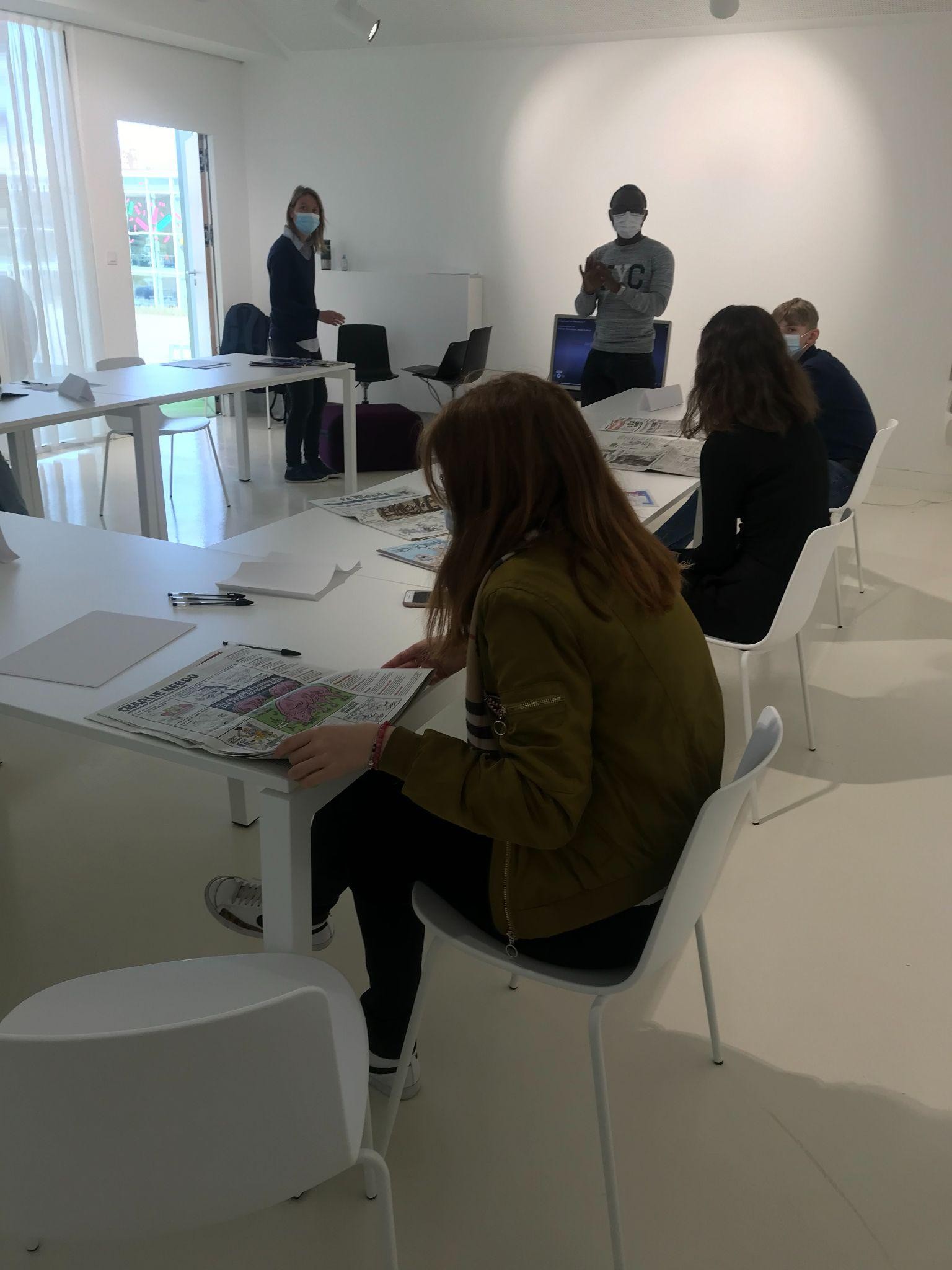 ce	qui	a	permis	à	quelques
ateliers
volontaires	d’animer	des
autour de l’EMI en présentiel au sein  des bibliothèques.